18th Current Issues in Retirement Benefits
Online Series – August 2021
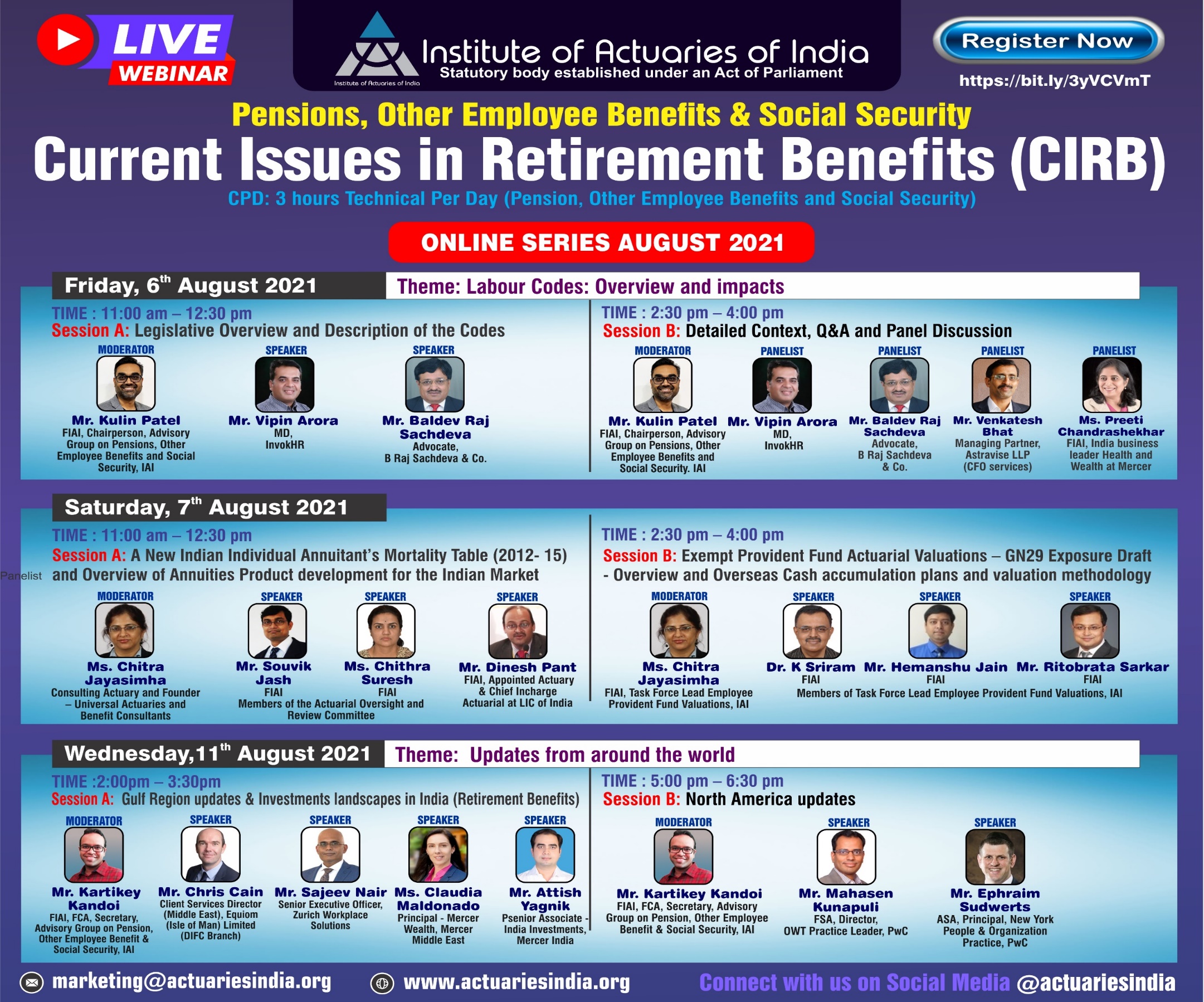 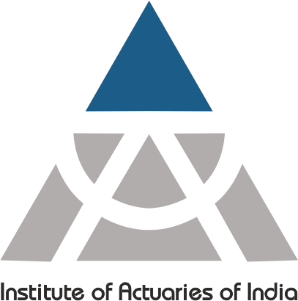 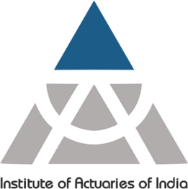 Introduction
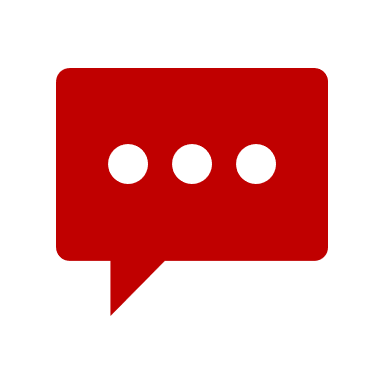 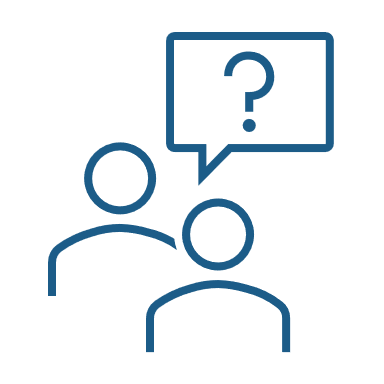 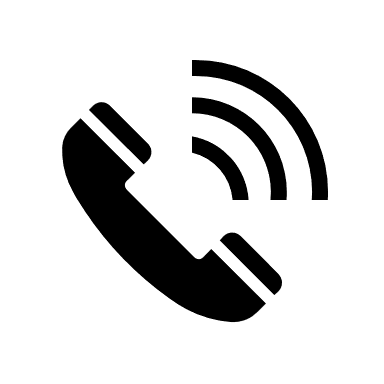 Mute
Q&A
IAI support
C
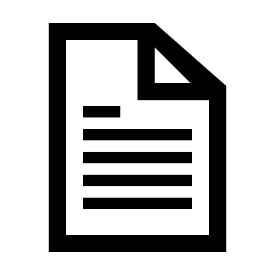 P
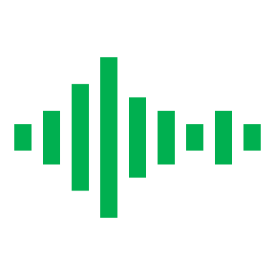 D
Recording
Feedback
www.actuariesindia.org
18th Current Issues in Retirement Benefits(CIRB)
Online Series August 2021

7 August 2021
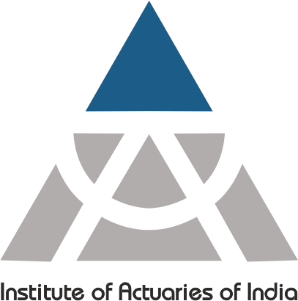 Analysis of Indian Individual Annuitants Mortality (IIAM) Table 2012-15
Souvik Jash
Chithra Suresh

Members of the Actuarial Oversight and Review Committee (AORC)
Speaker Introductions
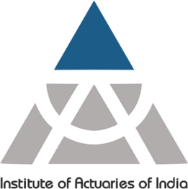 Souvik Jash 
   EVP & Appointed Actuary, 
   Tata AIA  Life Insurance Company Limited

He is currently working as the EVP & Appointed Actuary of Tata AIA  Life Insurance Company Limited. Previously he was the Appointed Actuary of Aegon Life Insurance Company Limited between 2015 and 2019. 
He is a Fellow of Institute of Actuaries of India and a Fellow of Institute and Faculty of Actuaries, UK.
Mr. Jash has worked in the life insurance industry and in actuarial consulting in a variety of risk and actuarial roles across India and UK. 
He has extensive experience in working in areas around statutory and risk capital modelling, local statutory and IFRS reporting, business & product development and pricing. Whilst working in the UK, he was actively involved in Solvency II implementation for UK life insurers.
Mr. Jash holds a Bachelors and a Masters Degree in Statistics from Indian Statistical Institute, Kolkata. He has also done a post-graduate diploma course in Actuarial Science from Heriot-Watt University, Edinburgh. 
He  was a core member of the working party involved in shaping and implementing Curriculum 2019 for the UK and Indian Profession and a member of the Education Committee of IFoA. He is also the Chair of the advisory group of Examination for IAI.
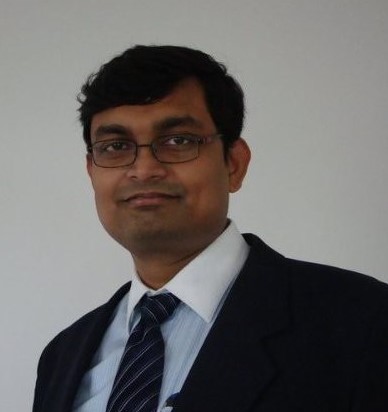 www.actuariesindia.org
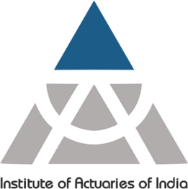 Speaker Introductions
Chitra Suresh 
   FIAI, LIC OF India

Chithra Suresh is a Fellow of Institute and Faculty of Actuaries in UK and Institute of Actuaries India.
She joined LIC of India in the year 1993. Of the 28 years of her service with LIC, she possess about 18 years of experience spread across Core Actuarial functions, comprising 8 years in Pensions covering valuation, re-insurance & Product pricing and 10 years in Individual Business Valuation. 
She is also Member of Actuarial Oversight Review Committee since October 2018,
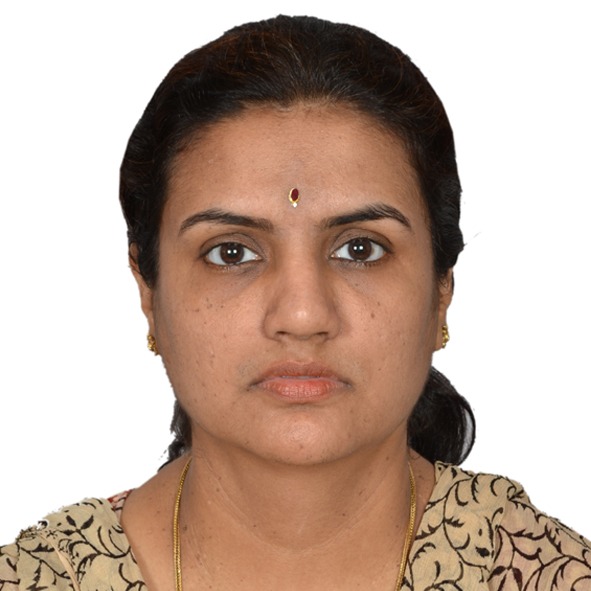 www.actuariesindia.org
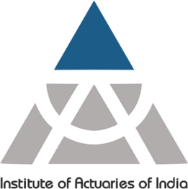 Contents
Background
Key Considerations
Summary of Data
Graduation
Graduated and Crude Rates
Comparisons
Conclusion Summary
www.actuariesindia.org
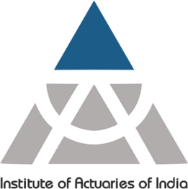 Background
Professional Collaboration Agreement between IIB, Life Insurance Council and IAI enabled industry level mortality and morbidity investigations, with strong support from IRDAI
AORC (Actuarial Oversight and Review Committee) formed under this Agreement comprises of three actuaries nominated by IAI and two actuaries nominated by Life Insurance Council. The members of the committee are:
K S Gopalakrishnan - Chairperson
P K Dinakar
Souvik Jash
Abhijit Pal
Chithra Suresh
The idea of doing a mortality study of individual annuitants came up in Q4 of 2018 back on the experience gained from mortality study of individual assured lives (2006-08, 2012-14)
The last published mortality study of annuitants covered the period 1996-1998 of lives receiving annuities as members of various Group Schemes under defined benefit and  defined contribution schemes. Life annuity with Return of Capital option and Male lives was considered.
www.actuariesindia.org
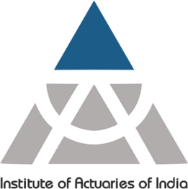 Key Considerations
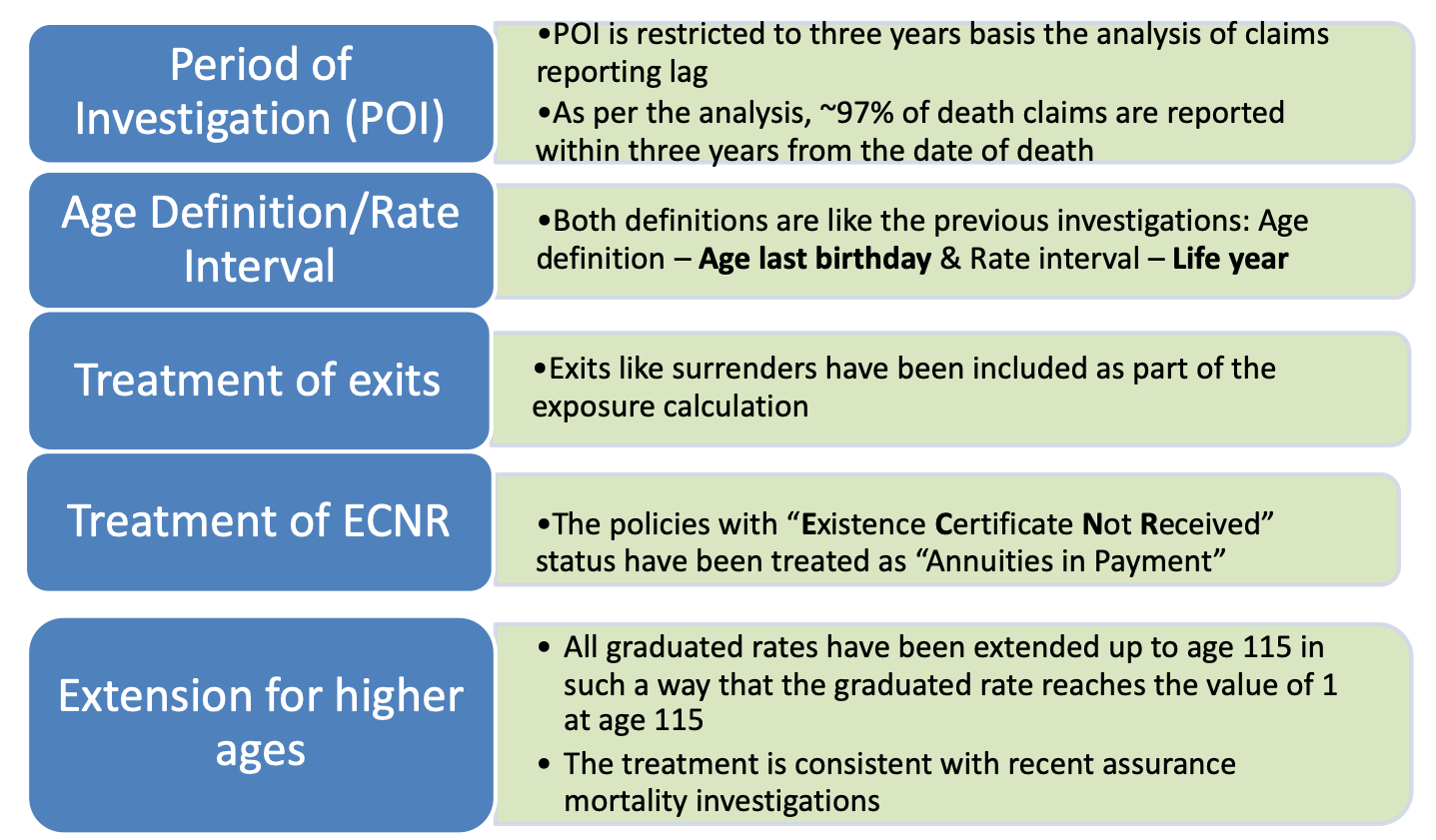 www.actuariesindia.org
Summary of Data
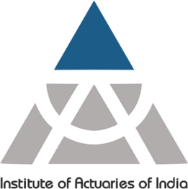 Annuity with Return of Capital dominated the data. Volume of data for other annuity options very less. Hence, RoC was chosen for studying mortality experience.
Completeness and correctness of data satisfied via reconciliations with different data sources and tests for accuracy and reasonableness
Immediate means Immediate Annuities. 
Deferred means annuities vested after deferment period in Deferred Annuities.
All 24 life insurers submitted the data
Multiple round of iterations carried out to ensure that the data used is error free
www.actuariesindia.org
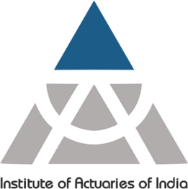 Graduation
www.actuariesindia.org
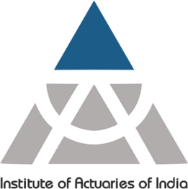 Graduated and Crude Rates
Graduation fits well
Increase in mortality rate is gradual from one age to next, from 8% at age 40 to 11.6% at 85
Rate of increases decreases post age 85
www.actuariesindia.org
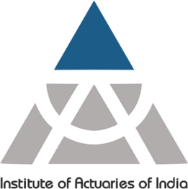 Comparison with old A1996-98
IIAM lighter by 33% on average between ages 40 and 80, an annualized lighter mortality of 2.4%
www.actuariesindia.org
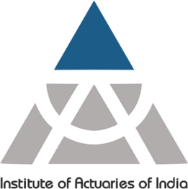 Comparison with IALM 2012-14
IALM 2012-14 is Male Medical duration 2+; IIAM consistently lighter, on average by 33%
www.actuariesindia.org
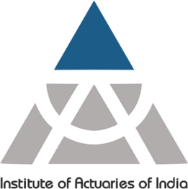 Comparison by Life Expectancy
www.actuariesindia.org
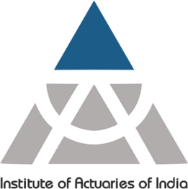 Conclusion - Summary
Extensive work has been done to ensure that data is complete and accurate
Only life annuity  with RoC considered
Data Completeness & Accuracy
Annualised change in mort. of ~2.5% over 1996-98 table
No direct comparison as the previous investigation was done based on group annuitants
Recommended for adoption
POI  for the current investigation is 1.4.2012 to 31.03.2015; mainly based on the claims reporting lag analysis
India Individual Annuitants Mortality 
2012-15
Period Of Investigation (POI)
Results
Age definition – age last birthday
Include annuity payments out of both Immediate and Deferred included
Based on number of policies
Used modified Heligman Pollard method for graduation
Crude Death rates for ages between 40 and 85 considered for graduation
Other Critical Parameters
Graduation
Crude Mortality Rates
Validated the calculation  through sample policies & for selected insurers
www.actuariesindia.org
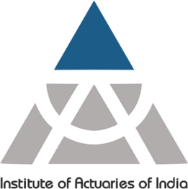 Q&A
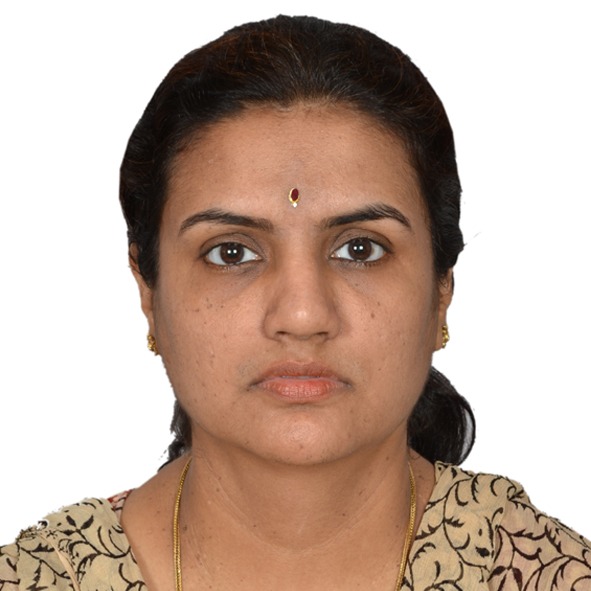 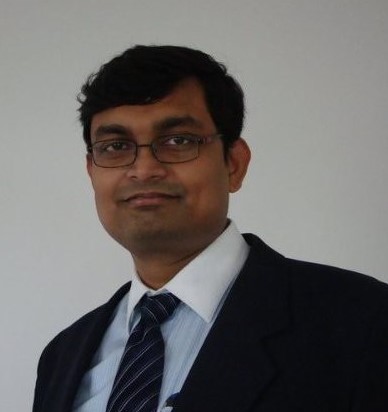 www.actuariesindia.org
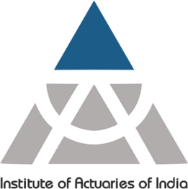 Thank you!
CPD Question
www.actuariesindia.org
18th Current Issues in Retirement Benefits(CIRB)
Online Series August 2021

7 August 2021
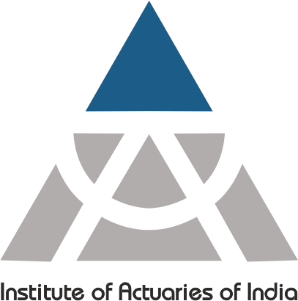 Overview of Annuities Product Development for the Indian Market
Dinesh Pant
Speaker Introductions
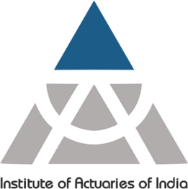 Dinesh Pant
   Appointed Actuary , LIC of India 

Mr Dinesh Pant is the Appointed Actuary & Chief (In-charge) Actuarial of Life Insurance Corporation of India. 
He is a qualified Engineering Graduate as well as a qualified Law Graduate.  
He has done his Masters in Business Administration and is a Fellow of the Institute of Actuaries of India as well as the Insurance Institute of India.
Prior to his current assignment, he has been the Product Actuary and the Actuary for International Operations of LIC of India.  
He also has previous exposure of an overseas assignment for more than five years as the General Manager (Life) for Kenindia Assurance Company Ltd., Kenya.  The overall experience of Mr Pant in Life Insurance industry spans over a period of 31 years. 
Mr. Pant has attended many workshops and seminars in India and abroad and has been speaker in the panel discussion of various seminars.  
He has also served in the various Committees of professional bodies and regulators such as FICCI, PFRDA and IRDAI.
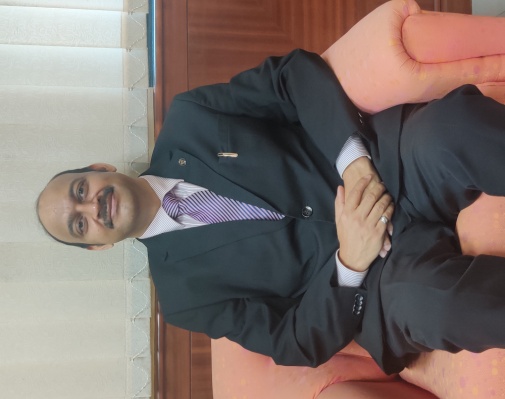 www.actuariesindia.org
Agenda
Overview
2. Pension coverage in India
3. Government sponsored/ subsidized schemes
4. IRDAI Regulations
5. Overseas Market
6. Customer Preferences
7. Challenges and Risks
8. Recommendation of working group on index linked Insurance Product (ILIP)
9. Way forward
www.actuariesindia.org
Overview
As per the World Economic Forum ;

There will be a shift in the global ageing population from 7 % currently to 20% in the next few decades. 

This growth will be one of the greatest social, economic, and political transformations of our time, that will impact existing healthcare, government and social systems.

 It will force changes in systems, have impact on families and will require new solutions.
www.actuariesindia.org
Overview
India is amongst the youngest major economies today. But the demographic dividend is expected to shrink in the next few decades with Improvement in life expectancy and a decline in fertility rates
India to witness sharp slowdown in population with transition to ageing society by 2030
By 2050 - would witness a three fold increase in senior citizens from current 100 million to 300million  comprising 20% of population, on par with the current developed market scenario.
The old age dependency ratio- a measure of dependency of old people on the younger generation,  which was 142 i.e. one elder person for every working seven people as at 2011 expected to change to 192 i.e. one elderly person per five person of working age by 2026.
Source:.(SOA-Asia Retirement Series-Spotlight on Retirement-India-2018 ( UN Population Division — 2017, LIMRA International Research)
www.actuariesindia.org
Overview
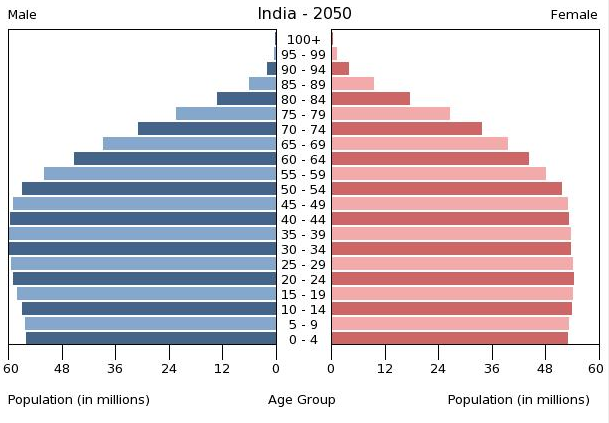 Sample Survey: Almost two thirds of the respondents across India considered it their own responsibility to fund their retirement.
Source: Spotlight on Retirement-India – SOA-Survey-2018
www.actuariesindia.org
Pension Coverage in India
Five Pillar Framework
Source: PFRDA, CRISIL Research
24
www.actuariesindia.org
Overview
Global Pension Index
Netherlands
      82.6
Benefits
Design
Savings
Govt Support
Home Ownership
Growth Assets
Adequacy
40%
Pension Coverage
Total Assets
Demography
Public Expenditure
Govt. Debt
Economic Growth
UK
64.9
Sustainability
35%
Regulation
Governance
Protection
Communication
Operating Costs
Integrity
25%
India
  45.7
Source: Mercer CFA Institute Global Pension Index
www.actuariesindia.org
Government Sponsored/Subsidised schemes
Pradhan Mantri kisan Maan Dhan Yojana (PM-KMDY): Voluntary  contributory pension scheme for small and marginal farmers

Pradhan Mantri Shram Yogi Maan Dhan Yojana (PM-SYM) for providing pension to unorganised workers- street vendors, cobblers, domestic workers, agricultural 

Pradhan Mantri Laghu Vyapari Yogi Maan Dhan Yojana (PM-LYM):For providing pension to Laghu vyaparis who are self employed and working as shop owners, retail traders, rice mill owners , owners of small hotels etc.
www.actuariesindia.org
Pension Reforms - NPS
The Central Government introduced the National Pension System (NPS) with effect from January 01, 2004 , regulated by PFRDA.
Gaining popularity – higher tax benefit and returns vis a vis traditional products
Subscriber base under the NPS has increased by 23.58% from 346.79 lakh in May 2020 to 428.56 lakh in May 2021 and assets under management stood at Rs 6,07,449 crore in May 2021 with an increase of 35.19% on a YoY basis. 
Government notified a hike in FDI limit in pension fund management to 74% from 49% under the NPS
 Pension Regulator is in discussion with the Union government to double the special Rs 50,000 annual deduction from income allowed for contribution to NPS.
Tax Benefit under Sec 80 CCD within the overall ceiling of Rs. 1.5 lakh under Sec 80 CCE. 
Exclusive Tax Benefit : An additional deduction for investment up to Rs. 50,000 (Tier I account) under subsection 80CCD (1B). 
Tax benefit on lump sum withdrawal:After Subscriber attains the age of 60, up to 60 percent of the total corpus withdrawn in lump sum is exempt from tax.
No GST levied when subscribers convert 40% corpus into annuity from NPS whereas 1.8% tax is levied on similar products offered by insurance companies
www.actuariesindia.org
NPS/APY
Assets under Management as at 31st May, 2021 ( Rs in Crores)
Source: PFRDA Pension Bulletin May 2021
www.actuariesindia.org
NPS
Active Choice & Auto Choice
Average Asset Allocation by Active Choice members
28% of Subscribers < 60 years and 31% > 60 years had chosen Active Choice

Average Equity Investment in Active Choice: 48% and 38% < 60 yrs and >60 years resp. 

57% of Active Choice Subscribers below the age of 60 had equity exposure 50-75%.
     65% above the age of 60 had equity exposure 50%. 

71% below age 60 and 81% 60 and above years opt for ‘LC 50 Auto Choice’. (moderate life cycle- caps the equity exposure to 50%.)
Source : PFRDA Pension Bulletin May 2021: Analysis-Sample size : 13.72 lac All Citizen Model Subscribers who maintain NPS Acct with NSDL CRA.
www.actuariesindia.org
IRDAI
2013 product Regulations
2019 product Regulations
Pension Products
In 2010, IRDAI had prescribed a minimum guarantee of 4.5% p.a. on maturity for linked pension products – This clause appeared to be a deterrent for insurance companies to sell pension products.
This clause was subsequently done away with in the subsequent product regulations
IRDAI prescribed an explicitly Defined Assured Benefit to be payable on death/vesting
An assured benefit : at least one of the guarantees
(i) Non-zero positive rate of return on premiums paid, excluding service tax, from the date of payment to date of vesting or
(ii) An absolute amount to be paid on death or maturity (which shall result in non zero positive return)
Surrender/Vesting: Commute to the extent allowed under Income Tax Act and to utilize the balance amount to purchase immediate annuity from the same insurer
Surrender/vesting can commute upto 60% and to utilize the balance amount to purchase immediate/deferred  annuity.
The 2019 Regulations allowed the open market option to purchase annuity on surrender/vesting.

Disclosures in 2019 Regulations: 
The current accumulated/available amount;
The expected accumulated/available amount on the date of vesting on the basis of the then prevailing and the likely assumed economic & demographic environment.
Likely annuity amounts based on the then prevailing annuity rates and on assumed interest rates of 4% p.a. and 8% p.a
www.actuariesindia.org
Products allowed by Insurance Regulator
Annuity
Under both group and individual deferred annuity products, annuity rates shall be guaranteed at the inception of the contract.
Deferred Annuity and Iindividual pension products during deferment period, the minimum benefit payable on death shall not be less than 105% of all premiums paid upto date of death.

Annuity Options 
Life Annuity
Life Annuity with Return of Purchase Price 
Annuity Certain for a specific period and Life thereafter
Joint Life Annuities with 50 %, 100% or other % as specified to secondary annuitant on death of first annuitant and Return of purchase price on death of last survivor
Joint Life Annuities with 50 %, 100% of annuity or other % as specified to secondary annuitant on death of primary annuitant
 - Any other as approved- increasing annuity say, 3%

However only typical pension and annuities may not be considered as only products catering to the pension markets when even the other financial instruments including pay-outs and withdrawals from insurance products can also be efficiently designed as old age pension solutions
www.actuariesindia.org
IRDAI’s Standard Product
Several individual immediate annuity products in market with different features, terms and conditions.
Standard Annuity Plan to enable customers to make an informed decision, reduce mis-selling and potential disputes
Standard Annuity Plan- Saral Pension
Single Premium, Non-Linked Non-Participating Immediate Annuity Plan for ages 40 to 80 years with two options.:
A) Life Annuity with 100% Return of Purchase price
B) Joint Life Annuity with provision of 100% annuity to secondary annuitant
On death of the primary annuitant with return of 100%  purchase price on death of last survivor.
Minimum annuity - Rs 1,000 per month, Rs 3,000 per quarter, Rs 6,000 half yearly and Rs 12,000 per annum 
Maximum annuity – No limit on the maximum annuity.
Surrender any time after six months from date of commencement, if the annuitant or the spouse or any of the children of the annuitant is diagnosed with any critical illnesses as specified. 
On approval of surrender, 95% of the Purchase Price shall be paid to the annuitant, subject to deduction of outstanding loan amount and loan interest, if any. 
Loan can be availed any time after six months from the date of commencement of the policy.
www.actuariesindia.org
Overseas Market
Some Product options
Single Premium Deferred Annuity tracking specified indices. 
The policy value i.e. premium will accrue by way of the option chosen by the policy holder:
Accrue at Guaranteed rate of interest  or  
(b) Accrue with Non-Guaranteed interest credit linked to 
     the chosen index such as S & P 500.
In index Linked credit option, Policy value will not decrease due to the negative performance of the index during the deferred period.
During the deferment period death cover is available, with additional cost.
These products are available in USA.
Annuity amount linked with Consumer Price Index (CPI)
Increase by 50%/75%/100% of CPI Inflation or CPI Inflation plus x % of Increase; x varies from 1% to 5%.

The guarantee element in these product is no downward revision of annuity amount in the event of negative percentage change CPI.

Inflation Linked Annuities - South Africa
Facilitated by availability of Index Linked bonds in South Africa

In Indian context, would be a challenge due to lack of index linked assets.
www.actuariesindia.org
Customer Preferences and Challenges
What customers may prefer
Transparent Products
Guaranteed income for lifetime but with matching lifestyle needs
Tax Beneficial-Inflation Protected- complexities
Confidence and trust in the Financial institution to meet their long term commitments
In spite of pensions freedom in UK and many places there has been limited innovation
Low interest rate  scenario exacerbated by Covid 19 - reduced attractiveness of annuities ..confusion between longevity and mortality 
Regulation – Solvency II risk margins ( which is a major driver of the cost of capital for longevity risk) and even high margin requirements in India
www.actuariesindia.org
Challenges for the Indian Market
The proportion of Individual annuity and Pension business forms less than 2 % of the total business of the Indian Life Insurers with LIC being the major player.
Limitations of Investments
Non-Availability of appropriate long term investments leading to Asset Liability mismatch
Lack of opportunities for hedging
 Investments mostly in debt, compared with global peers, which are strongly invested in equity
Adequate supply of long term bonds, both government and corporate necessary to address asset–liability mismatch issues.
Southwards interest rates
www.actuariesindia.org
Challenges for the Indian Market
Pricing a challenge - How to assess the price and still keep it viable
Risk of short sightedness in long term pricing
Availability of quality data
Standardized mortality tables. The standard table  LIC’s a(96-98) Ultimate Mortality Rates –revised recently IIAM (12-15)-revision long overdue. Recalibration may be needed due to COVID impact
Tax efficient structures
Distribution channels –Individual Agents –key role – but don’t sell much
Commission structure 
Banks emerging as trusted alternative
www.actuariesindia.org
Challenges for the Indian Market
Consumers
Erosion in value due to inflation
Tough to design the defined benefit products similar to past and with felt need
Lack of tax advantages
Hesitancy towards long term parking of funds
Annuities usually illiquid-no option to liquidate and exit in case of unforeseen expenditures. This inherent inflexibility may act as a deterrent. Though now surrender is allowed but that also works contrary to the need NPS allows cash value upto 5 lakh of fund now
ROC appears more attractive to consumers due to specific social needs of leaving behind legacy for the family
Lack of Customer awareness and education
www.actuariesindia.org
Challenges for the Indian Market
Government of India filling the gaps but how….
PMKMDY , PMSYM,  PMKYM
Who after all how to manage them in a sustainable manner
Are the schemes backed by enough professional judgement? How to make them more value added and wider based..
Long decrement long risks. Do the schemes have the desired traction and flexibility and awareness created for them. Gap analysis to make them more relevant and work for the felt need
Opportunities and  threats? How to optimise?
Viable schemes and administration?
www.actuariesindia.org
Challenges for the Indian Market
Taxation
Eligible for tax deductions under Section 80CCC of the Income Tax Act, 1961. 
Deduction limit under Section 80CCC is clubbed with Section 80C and 80CCD, which essentially caps the overall limit at Rs 1.5 lakhs. Only exception as add on is NPS.
The annuity payments are considered as salary and taxed accordingly. Even on the already taxed accumulations
Tax disparity with NPS
Regulatory Control
IRDAI- Insurance Annuity and Pension products ,Group Schemes
SEBI- Retirement Linked Mutual Fund Plans
PFRDA 
PFRDA had sought permission from the government to be the sole regulator for all pension products though it now seems to be focusing on the unregulated schemes only.
www.actuariesindia.org
Recommendations of Working Group on Index Linked Insurance Products (ILIP)
Aim to address the biggest criticism of annuities  that money is locked for lifetime and also that annuity rates do not change during the payment term so it does not reflect the change in market conditions after the purchase of the plan. 
The ILIP designs could address these objections and facilitate achieving right balance between the risks and needs of customers. 
Inflation-indexed benefits address inflation risk by maintaining, partially or fully, the real value of future payouts.
www.actuariesindia.org
Recommendations of Working Group on Index Linked Insurance Products (ILIP)
Product Structure 1
The annuity rates could be reset at fixed pre defined intervals in line with an index, though minimum annuity rates will remain guaranteed.
A suitable index for this could be 10 G Sec Yield.
Spread between G Sec yield and change in annuity rates should be set at outset and approved  in File and Use.
If Policyholder finds annuity unattractive on reset, he may be allowed to transfer the purchase price to any other option of same Provider or exit and transfer the purchase price to any other Provider.
Option to delink annuity rates with index at reset date and switch to other annuity at prevailing rates.
Option to accumulate annuities at some benchmark rate for withdrawal at subsequent dates.
Option of top up of for increased annuity – takes care of inflation or changing needs
ONLY option allowed is annuity with return of purchase price on death under Individual or Joint Life.
www.actuariesindia.org
Recommendations of Working Group on Index Linked Insurance Products (ILIP)
This resetting mechanism may warrant lesser prudence at the time of pricing annuities and reduces risks for insurers and may also increase customer value. 
A certain minimum level of guarantee would ensure that the annuity payments would not fall below a level irrespective of the performance of the index.
In case policyholder finds the annuity rate unattractive at the reset date, he may exit by transferring the purchase price to any other annuity option of the same provider or other providers at the reset date. 
Also, an option to the policyholders to de-link the annuity rates with the Index at the reset date and switch to other form of annuities at prevailing rates.
This would make the product more flexible for the customers without any additional risk to insurers. 
Top Ups of annuities can be allowed too to facilitate customers to increase the future amount of annuities in line with the inflation or lifestyle changes and needs.
www.actuariesindia.org
Recommendations of Working Group on Index Linked Insurance Products (ILIP)
Product Structure 2-
Annuity rates could be fully variable and change in line with index or a combination of guaranteed and variable.

X % of Purchase price guaranteed and (1-x%) reviewable to be reset in line with index annually.

Single index or combination of indices

Equity index allowed subject to maximum exposure as per Investment Regulations
www.actuariesindia.org
Recommendations of Working Group on Index Linked Insurance Products (ILIP)
Another variant recommended was with both immediate and deferred annuity plans under scope. 
Surrender Benefit as per 2019 Product Regulations.
Disclosures vital - Transparently explain how annuity rates are determined and how they would vary with changes in the underlying market index. 
Should clearly show the change in annuity rates corresponding to two specified benchmark rates for say up to age of 100 years. 
The illustrations should clearly state the options available to the policyholder at the reset date.
www.actuariesindia.org
OECD Pensions outlook 2020
www.actuariesindia.org
Way Forward
Innovation & Tapping new markets. Focus on uncovered segments.
Compulsory auto-enrolment into pension schemes -payment of salaries partially in the form of investments for old age through tax-efficient mechanism.
Using the existing customer base to provide pension products. 
Tax reliefs - Flexibility for withdrawals linked to old age needs
Fairness in pricing - impairment related annuities
Equity and mortgage or asset backed release for old age pensions
Return of capital version is still dominant in India. Need to educate about how to exercise options which help them in post retirement period
The role of public and private partnership in is critical. 
Value addition for old age savings through possible better values in alternate investment markets or through overseas investments
Plausible ease in global transfer of pension funds, for example QROPS
www.actuariesindia.org
Way Forward
Leveraging and adding on the distribution network, lowering the cost of distribution, so that while the uptake can be increased, the same is provided through lower cost models. 
Insurers would need to focus and improve their risk and capital management skills as well as review the product design & pricing approach to ensure products that fit the customer needs. This is required to reduce the risk of long term guarantees through innovative and alternative risk sharing mechanisms and product designs.
Government will definitely have to provide support in that direction by facilitating such long term saving opportunities to encourage insurers to come up with products for those duration avoiding the ALM mismatches
Regulators also form the part of Government set up to ensure the orderly growth of pension delivery and will definitely need to encourage the industry to come up with innovative solutions.
www.actuariesindia.org
Way Forward
For the various reasons and diverse composition of Indian society obviously there is no simple panacea and multiple approaches and platforms through private and public partnership will have to be utilized. 

India has shown world the concept of “Vasudheva Kutumbakam” which talked of the universal family which automatically took care of old age challenges but with nuclear families and nearly more than half of the world being in urban areas, associated old age problems have only multiplied.

Even though Indian civilisation taught the world about vanprastha and sanyaas at old age even to live a life of purification and solace financial independence is necessary
Insurers are in unique position to facilitate social deliverables through the financial solutions

Old age related challenges are not a short or medium term but a very near term challenge for all  Governments and Insurers and solutions need to be found to ensure the metamorphic changes taking place occur in an orderly manner. Continuous innovations , openness and nimble footed approach to adaptions may be essential to match the fast changing life style cycles needs.
www.actuariesindia.org
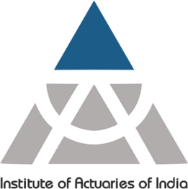 Q&A
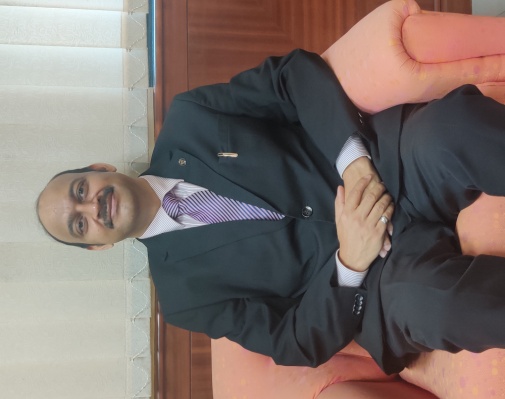 www.actuariesindia.org
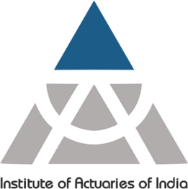 Thank you!
CPD Questions

See you later at 2.30pm
www.actuariesindia.org
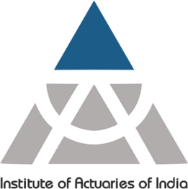 Upcoming Webinars
www.actuariesindia.org